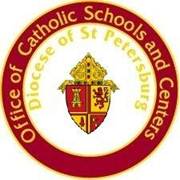 The Third Year ReviewA Mini-Accreditation
Florida Catholic 
Conference
National Standards 
and Benchmarks
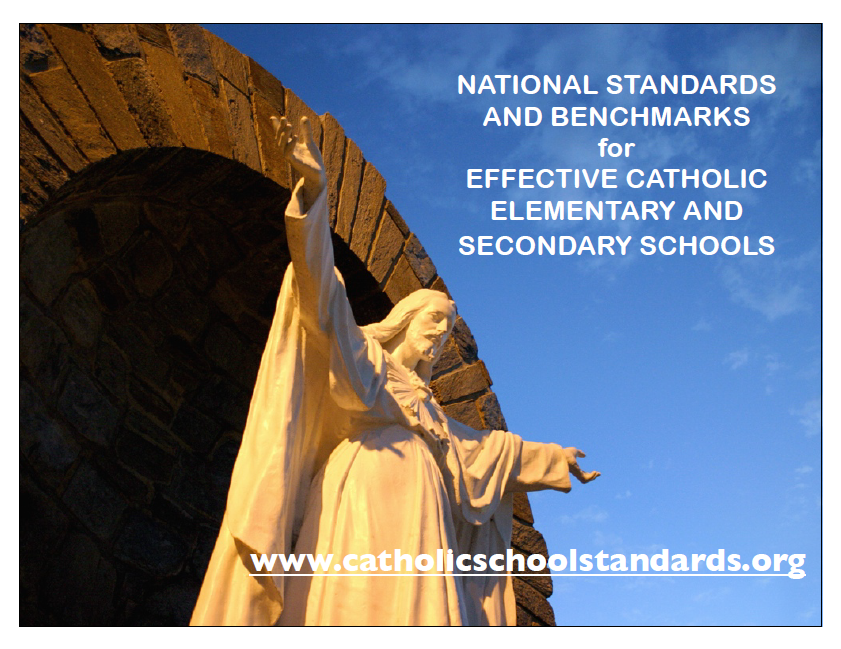 13 Standards70 Benchmarkswww.catholicschoolstandards.org
Standards 1-4Mission and Catholic Identity
Developed by a
National Task Force
and approved by the U.S.C.C.B.
Standards 5-6Governance and Leadership
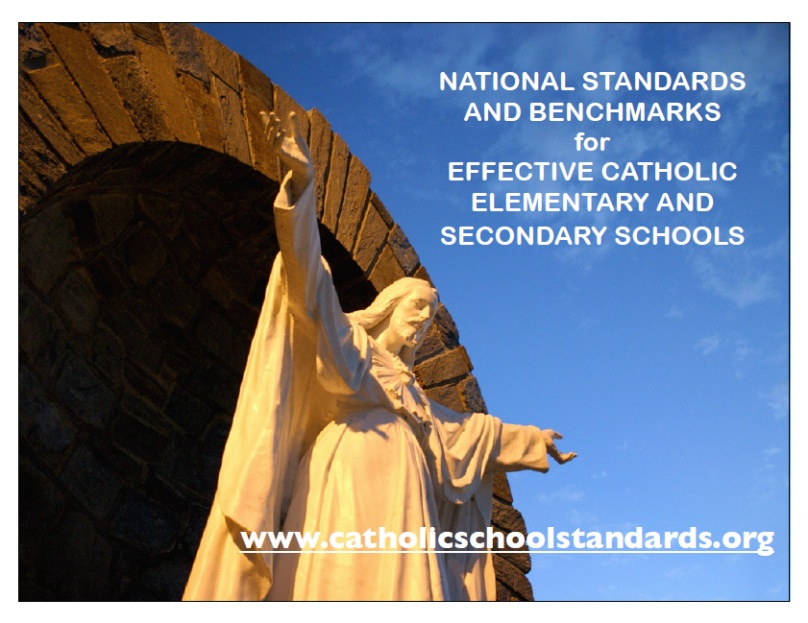 Standards 7-9Academic Excellence
Standards 10–13Operational Vitality
WHAT IS THE PURPOSE OF THE THIRD YEAR REVIEW?
Report on progress made since the last accreditation visit.

Teachers and staff demonstrate an understanding of the rubric scores and are able to present the evidence that support these scores.

Teachers and staff demonstrate an understanding of the Action Plan and are able to explain the goals and the actions that will be taken to accomplish each goal.
Rubricshttp://www.eased.org/documents/RubricsforallBenchmarks.pdf
Used for self-assessment
Requires collaboration
Four-Point Scale
Require evidence of competency
Handout
The Focus of the Third Year Review Presentation
Demonstrate your schools supporting evidence for your rubric scores on the ARCA.

Supporting evidence must be provided in multiple formats, such as video clips, photographs, testimonies, and school documents.

Be presented in a Power Point that involves all faculty members and supporting staff members where appropriate.

Teachers are expected to model good teaching practices and present their piece of the presentation without reading.  Notes may be used.
Third Year Review Presentation Requirements
Schools presenting TYR Reviews in 2014 – 2015 went through the previous accreditation process.  
Moving forward, the faculty and staff will:
Explain the recommendations made by the FCC Visitation Team and make the connection between the recommendation and a specific Standard and Benchmark.
State the rubric score you reported on the ARCA and provide the evidence for those scores.
Address all 13 standards with an overview of the rubrics that demonstrate the greatest strengths and the areas most in need of improvement.  Do not address every benchmark.
Provide a variety of evidence in multiple formats
Provide overview of revised Action Plan
Provide the updated Action Plan in written format for the Office of Catholic Schools
90 minute presentation
Examples of Existing Evidence for Standard 7.3Curriculum and instruction for 21st Century learning provides students with the knowledge, understanding and skills to become creative, reflective, literate, critical, and moral evaluators, problems solvers, decision makers, and socially responsible global citizens.
Curriculum guides
Lesson Plans
Technology Plans
Unit Plans
Student Council
Not clear
Not enough information
Clear Evidence
Effective teachers highly engage students in the learning process through the implementation of various instructional methods, such as Kagan, cooperative learning, Power Teaching and Whole Brain Learning.  (Could be presented by students explaining how they learn when they are able to participate in one of the above.)

Technology is integrated into all classrooms through the use of interactive whiteboards.  (Photographs)

Teachers effectively engage students in higher order thinking by asking questions that require complex thinking, in a risk free environment.  (Could be a video clip)
Clear Evidence
Unit Plans provide evidence of Understanding by Design and the use of essential questions to provide a framework for learning.  (Unit Plans are made available.)

Homework assignments provide students with opportunities for creative thinking.  (Children could explain this in writing or on a video.)

Students are given opportunities to make decisions in regards to their learning and demonstrating  mastery of content.  (Video Clip…Teachers could discuss and faculty meeting.)
Action Plan
Explain what has been done to update   the Action Plan and what evidence was used to drive these decisions.

Include the steps that will be taken to meet the Action Plan goals.
Action Plan
Goals should not be limited to a specific   
     number. 
 Goals should be clear and measurable.
 Goals should be spread out on a timeline.
 Use template provided
What do you submit to the Office of Catholic Schools?
The Power Point and written Action Plan will be submitted to the Office of Catholic Schools for documentation to be kept on file.
Who to Invite
All Faculty, Staff, and Administration.

School Pastor

School Board - Optional
What are the new Catholic Standards and Benchmarks all about?  https://www.dropbox.com/l/LAjsgxzk4VFhZZdPuiJEJf